Helping Your Child Succeed in Reading and Writing
A guide for parents of 
students in grades 3-12
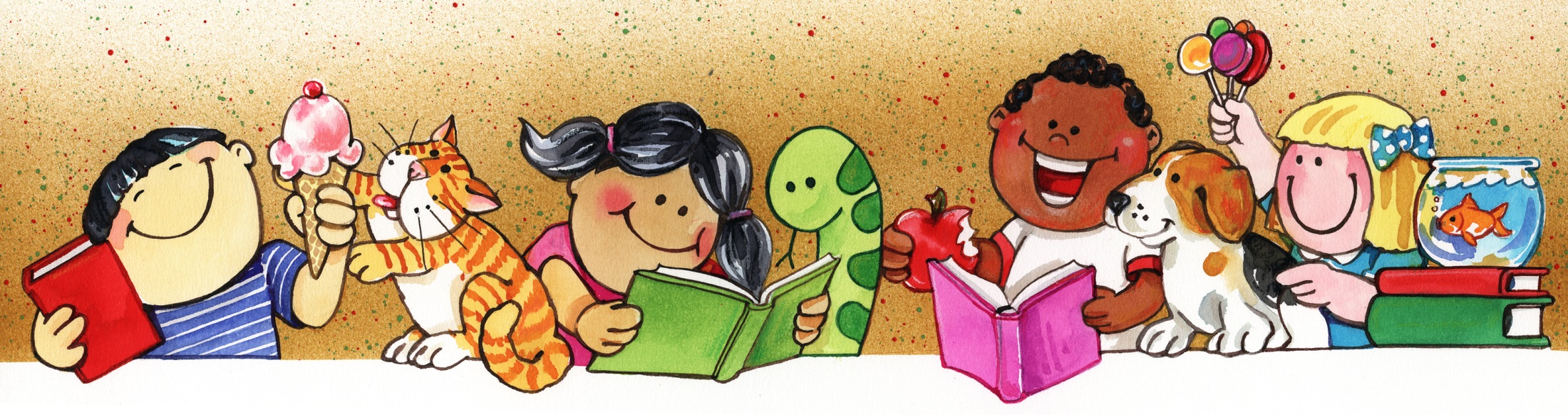 Reading Intervention
Effective reading intervention consists of two essential elements in the development of fluent and thoughtful readers.

Word recognition
Comprehension & Vocabulary
Word Recognition
Several activities that will help to develop ability 
to identify and sound out words

Phonics
Isolate: Glass Analysis
Practice: Word Master
Write: Writing for Sounds
Reading in Context: Decodable Book with Autograph Reading
Sight Words: Word Bank
Fluency: Talking Dictionary
Comprehension & Vocabulary
Activities that will help to develop ability to decode words and understand the context of reading

Comprehension
Narrative Text: Plot Relationship Chart
Expository Text: About Point (Notetaking)
Vocabulary: Personal Clues
Glass Analysis
Helps identify words by using a common spelling pattern.

Cover all the letters in the word except for the spelling pattern. Child says the spelling pattern. 
Cover the spelling pattern and child says the other letter(s).
Child says each part of the word.
Child blends the sounds together.
Glass Analysis
SPACE
     SPACE
     SP + ACE
     SPACE
Word Master
Helps practice breaking words apart.

Cover all the letters in the word except for the spelling pattern. Child says the spelling pattern. 
Isolate one part of the word at a time and child says each part.
Child blends the isolated sounds.
Child repeats until all parts of the word are blended.
Word Master
GRACEFUL
        GRACEFUL
        GR + ACE =GRACE
        GRACEFUL
   GRACE + FUL =GRACEFUL
Writing for Sounds
Helps apply phonics knowledge through writing.

Choose 6-8 words from the previous activities.
Child hears and writes the words.
Child reads the word by “stretching the sounds.”
Add new words that contain the same spelling pattern.
Writing for Sounds
space	  face   grace
graceful	  unlace
Decodable Book with Autograph Reading
Helps use the spelling pattern within the context of a story and practice reading.

Stories emphasizing a variety of spelling patterns can be found at www.getthinkingworks.com and also at http://mrstsfirstgradeclass-jill.blogspot.com/2011/08/decodable-story-reading-passages.html 
Child practices reading it to several people. Each listener signs an autograph sheet.
Decodable Book with Autograph Reading
“-ace” #1

Jace has a graceful wife who likes to paint her face. she also enjoys wearing pretty lace dresses and bracelets on her wrist. Jace likes to race and runs all over the place. He always wins the relay race. Jace and his wife dream of traveling in space. They built a spaceship that looks like a race car. After Jace’s wife gets a facelift, they will get in their spaceship and travel someplace far away.
Autograph Reading

Name:_____________________
Title:_______________________

Read a story to 5 different people. Once they have heard you read, have them sign their autograph.
___________________________
___________________________
___________________________
___________________________
___________________________
Word Bank
Helps learn to recognize words instantly.

Write words that your child is learning on cards. Include high-frequency words.
Child practices identifying words everyday. When read correctly, put a star on the card.
When child reads the word accurately five times, put the card into “Words I Know” bank.
Word Bank
Words I am Learning
Words I Know
thought
spaceship
Talking Dictionary
Helps develop reading fluency.

Child reads a book for three minutes. When child encounters an unknown word, say the word. Count words child reads correctly.
Child rereads the book in the same amount of time. Count words child reads correctly.
Graph the number of words read from both readings for your child to see improvement.
Talking Dictionary
Plot Relationship Chart
Helps to focus on the problems and solutions in a story. Use with narrative texts.

Child reads a story.
Help determine key details from the story using the outline as a guide.
	Somebody (character) 
	Wanted 
	But (difficulties encountered)
	So (Conclusion)
Once the chart is completed, have child read it to you.
Plot Relationship Chart
About Point
Helps to determine the main idea in a paragraph or short story. Use with expository texts.

Child reads a paragraph or short story.
Child summarizes the topic (About) and what the author informs about the topic (Point).
Then child writes a statement combining the “About” and the “Point.”
About Point
About: Tyrannosaurus Rex

Point: was a large and fearsome predator.

Statement: Tyrannosaurus Rex was a large and fearsome predator.
About Point Notetaking
This strategy is an extension of the About Point strategy. Use with expository texts.

Child reads a paragraph or short story.
Child summarizes the topic (About), what the author informs about the topic (Point), and important details (Details).
Then child writes a summary combining everything.
About Point Notetaking
About: Tyrannosaurus Rex
Point: was a large and fearsome predator.
Details:
	1. The T-rex could grow up to 40 feet long and be up 	to 13 feet tall.
	2. The T-rex was a predator with strong jaws that had 	up to 60 teeth.
	3. The T-rex was a carnivore that hunted and ate 	other dinosaurs.
Summary: Tyrannosaurus Rex was a large and fearsome predator. The T-rex could grow up to 40 feet long and be up to 13 feet tall. The T-rex was a predator with strong jaws that had up to 60 teeth. The T-rex was a carnivore that hunted and ate other dinosaurs.
Personal Clues
Help understand and remember new vocabulary by making connections to personal experiences.

Child writes a new vocabulary word on card.
Then, child writes or draws the clue that will help remember the definition.
Write definition on the back of the card.
Personal Clues
Word: graceful

Clue: ballerina
Definition: Moves in a smooth and beautiful way.
Back
Front